Хабаровский край
Комсомольск – на- Амуре
70-летие
20 октября 1938 года Указом Президиума Верховного Совета СССР был образован Хабаровский край.
Хабаровский край – один из самых крупных регионов Российской Федерации. Его площадь – 788,6 тыс. кв. км, что составляет 4,5 % территории России и 12,7 %– Дальневосточного экономического района.
Территория края простирается с севера на юг почти на 1800 километров и с запада на восток на 125 – 750 километров.
Хабаровский край омывается водами двух морей – Охотского и Японского (Татарский пролив). 
Протяжённость береговой линии (включая острова, крупнейшие из которых – Шантарские) – 3390 километров.
ПРИАМУРЬЕ
Край далёкий – с лесами да сопками,
С поздней жалобой птиц, - это ты
Разбудил голосами высокими
Сыновей золотые мечты.

Много стран в эти годы видали мы,
По дорогам солдатским пыля.
Только нам и за дальними далями
Снилась наша родная земля:

Небеса с колдовскими закатами,
И тайги вековечный покой,
И Амур с берегами покатыми,
И вечерний туман над рекой.
                                                   Петр КОМАРОВ
Кроссворд
1. Один из самых больших городов на Дальнем Востоке, столица Хабаровского края.
Хабаровск ночью
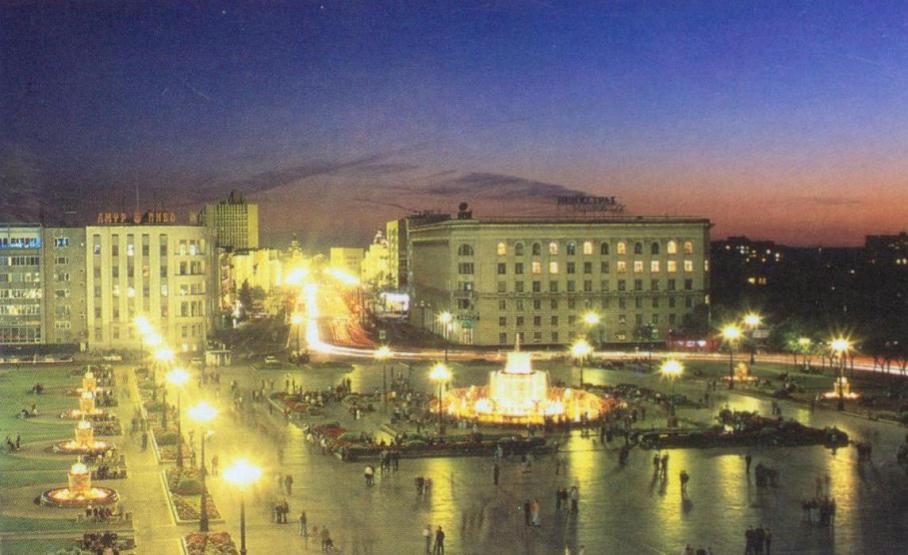 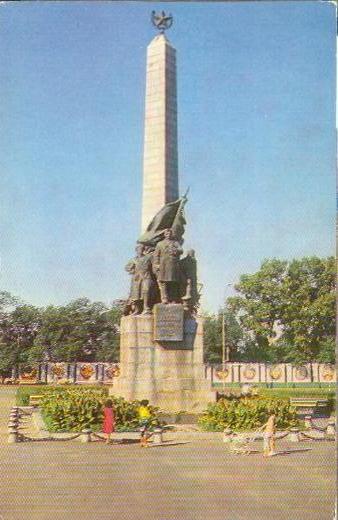 Хабаровск
Памятник героям Гражданской войны на Дальнем Востоке.
Хабаровск
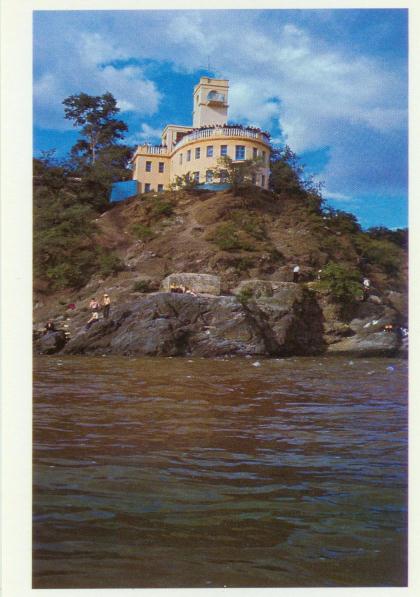 Мемориал на Амурском утёсе в Хабаровске.
Православные храмы края
Построены православные храмы в Николаевске-на-Амуре, Комсомольске-на-Амуре, Хабаровске.
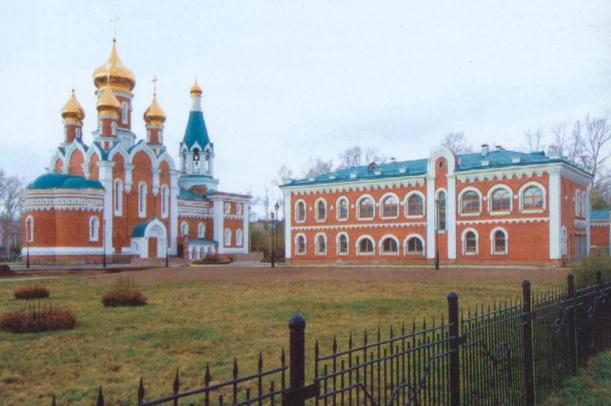 Преображенский кафедральный собор (Хабаровск) является самым высоким от Урала до Тихого океана. Сияние его куполов видно за десятки километров, даже в соседнем государстве.
Кроссворд
2. Город основан в 1932 г. На месте глухого села Пермского и нанайского стойбища Дзёмги.
Памятный камень на месте высадки первостроителей города. Установлен в июне 1967 г., к 35-летию города.
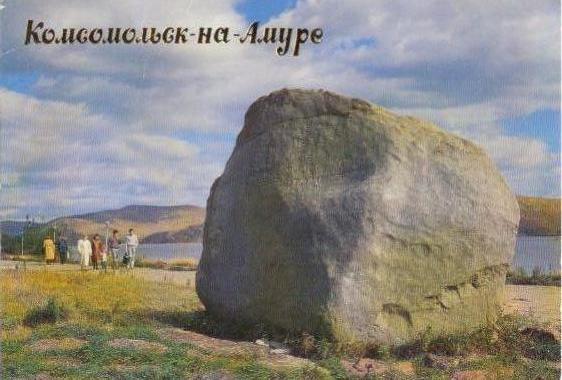 Монумент первостроителям города. Открыт 10 июня 1982 г., к 50-летию  города.
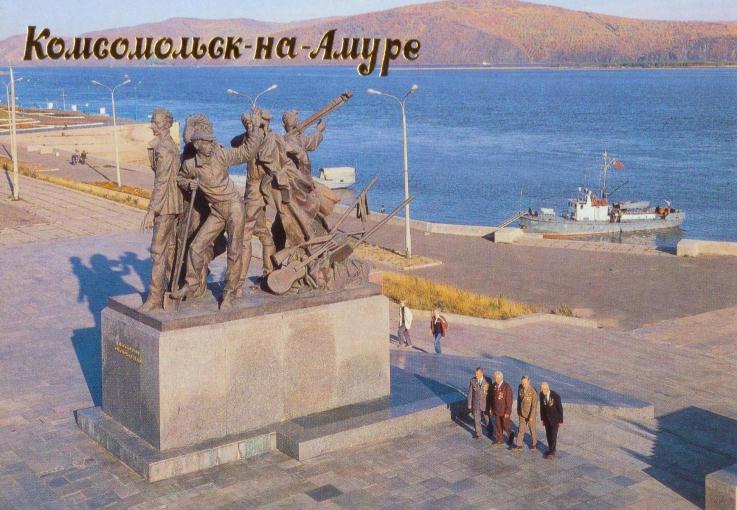 Кроссворд
3. Порт расположен при впадении Амура в Амурский лиман.
Николаевск – на - Амуре
1 августа 1850 года на мысе Куегда, в 48 
     километрах от устья Амура, был поднят русский военно-морской флаг. Так экспедиция Г.И. Невельского ознаменовала основание Николаевского военного поста, на месте которого вскоре вырос портовый город.
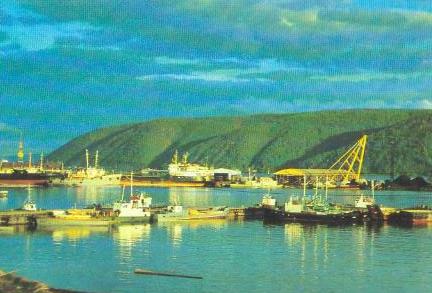 Кроссворд
4. Главная река нашего края и всего Дальнего Востока.
Амур –главная река края
Амур в общемировом рейтинге рек занимает девятое место по протяженности – 4444 километра и десятое - по площади бассейна – 1,85 миллиона квадратных километров.
 Наша гордость – река Амур протекает по территории шести районов Хабаровского края, служит важной транспортной артерией. На её берегах расположились многие населённые пункты, в том числе города Хабаровск, Амурск, Комсомольск-на-Амуре, 
      Николаевск-на-Амуре.
В прошлом любители экзотических сравнений уподобляли Амур то Амазонке, то Миссисипи.  Тысячи и тысячи проток, затопленные кусты и деревья, нависающие над водой крутые берега – разве всё это не роднит Амур с величайшими многоводными реками мира? Некоторые из аборигенных названий Амура означают «большая река» или «большая вода».
.
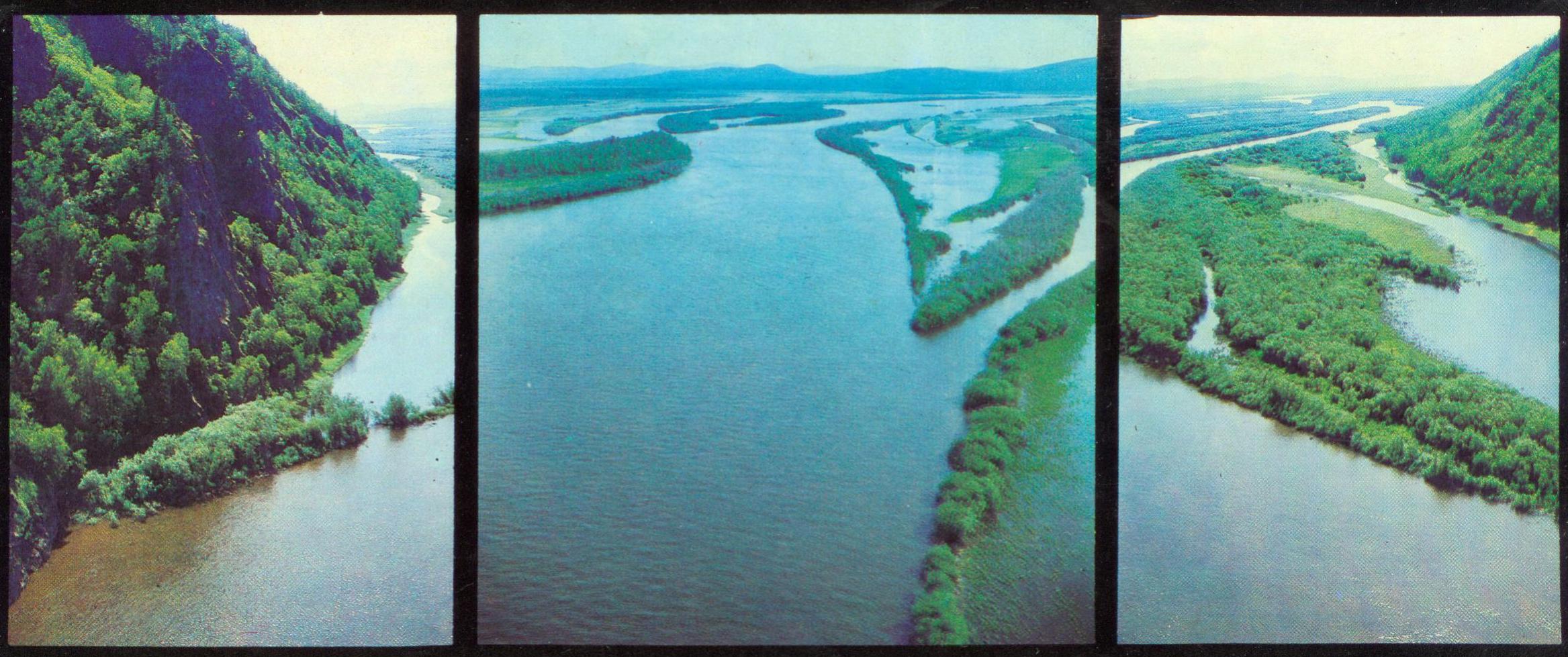 Строительство моста через Амур
Амурский мост на момент постройки (1916 год) был самым длинным в Старом Свете. Длина моста около 
                    1500 метров.
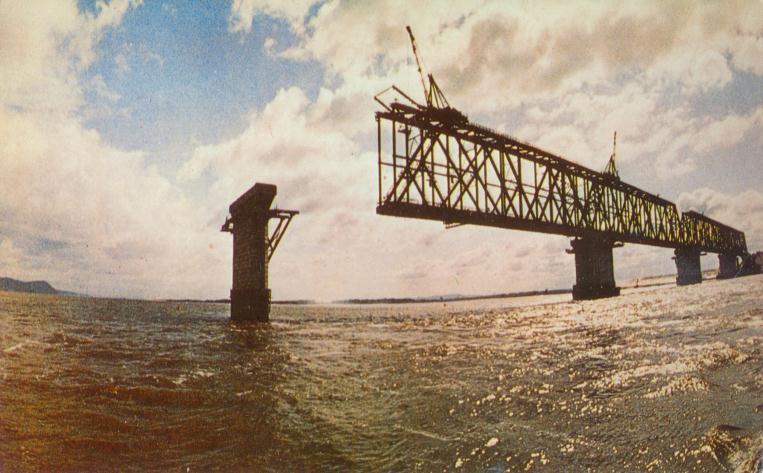 Кроссворд
5. Река, имевшая в прошлом название Хунгари.
Гур (Хунгари)
Кроссворд
6.Корова комола,
лоб широк,
глаза узеньки,
в стаде не пасётся
и в руки не даётся
Медведь
семейство млекопитающих отряда хищных, самые крупные из современных хищных зверей; включает 8 видов, в том числе 
бурый медведь,
губач, 
белый медведь, 
белогрудый медведь,
барибал
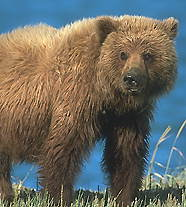 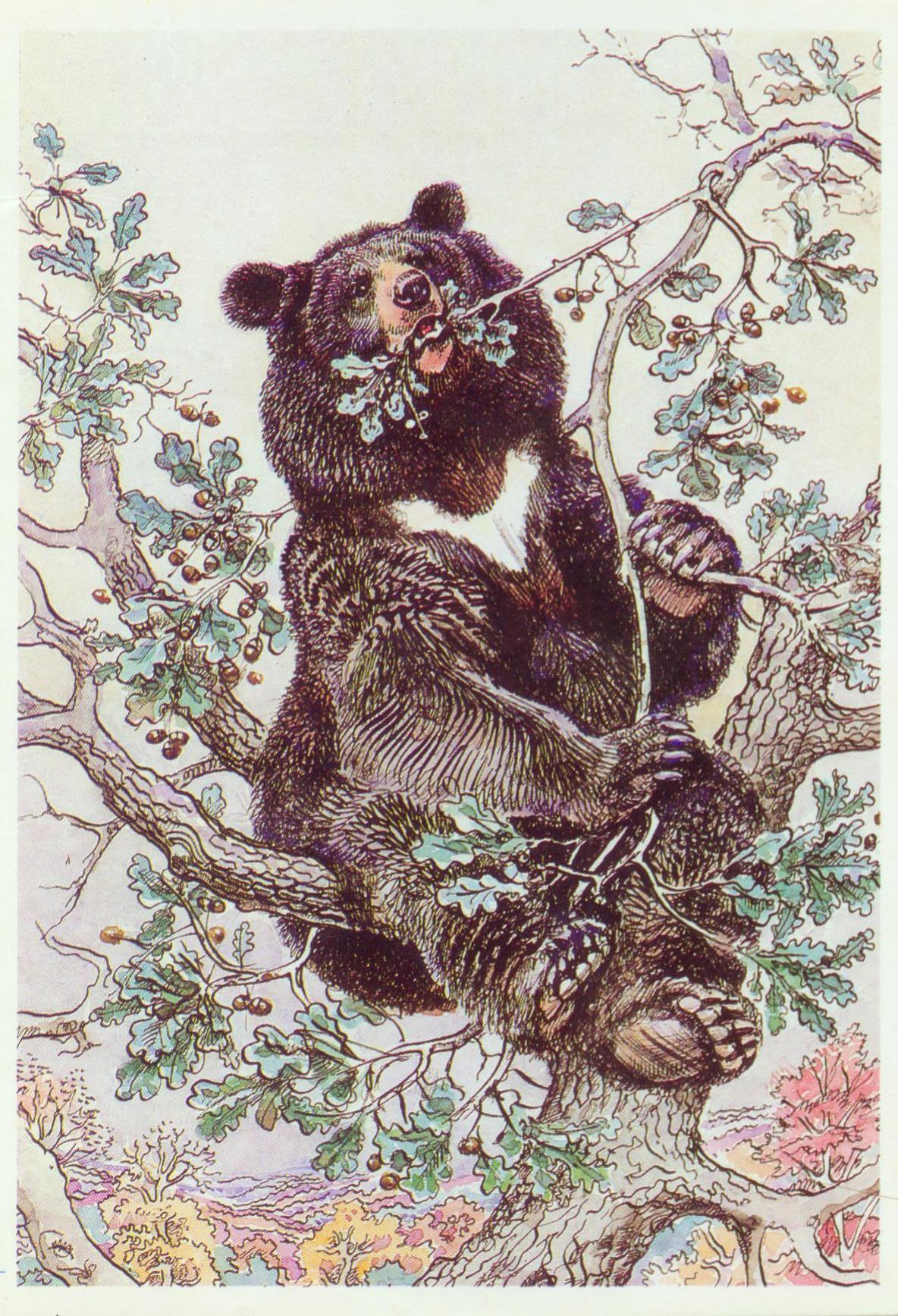 Белогрудый медведь
Белогрудый медведь – символ Хабаровского края – в отличие от других собратьев по виду ведёт в основном полудревесный образ жизни.
Кроссворд
7. Хищный зверь рода больших кошек, имеющий поперечнополосатый рисунок меха.
Тигр
Длина тела 180–280 см, хвоста 1,1 м; масса до 270 кг; наиболее крупным подвидом является амурский тигр длина которого достигает 3 м, а вес — 390 кг.
Кроссворд
8. Утка – фрукт, сооружающая себе гнездо в дуплах деревьев.
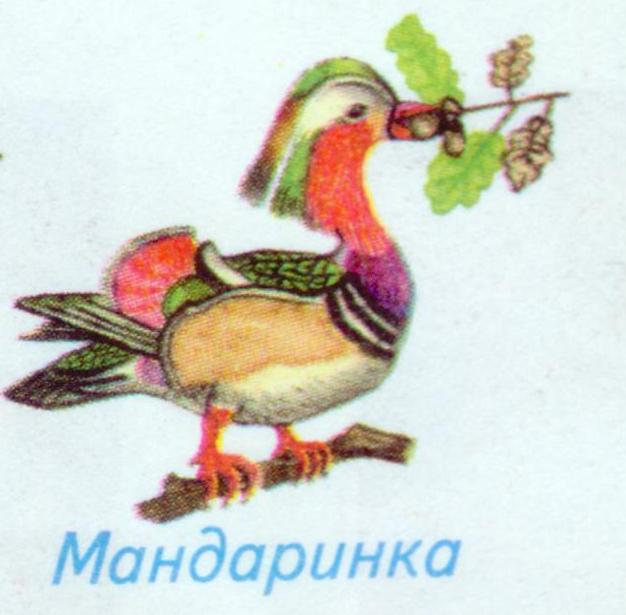 Кроссворд
9.Через море-океан
плывёт чудо-великан,
а ус во рту прячет.
Кета
Рыбохозяйственный заказник.
Нерестовая река Гур.
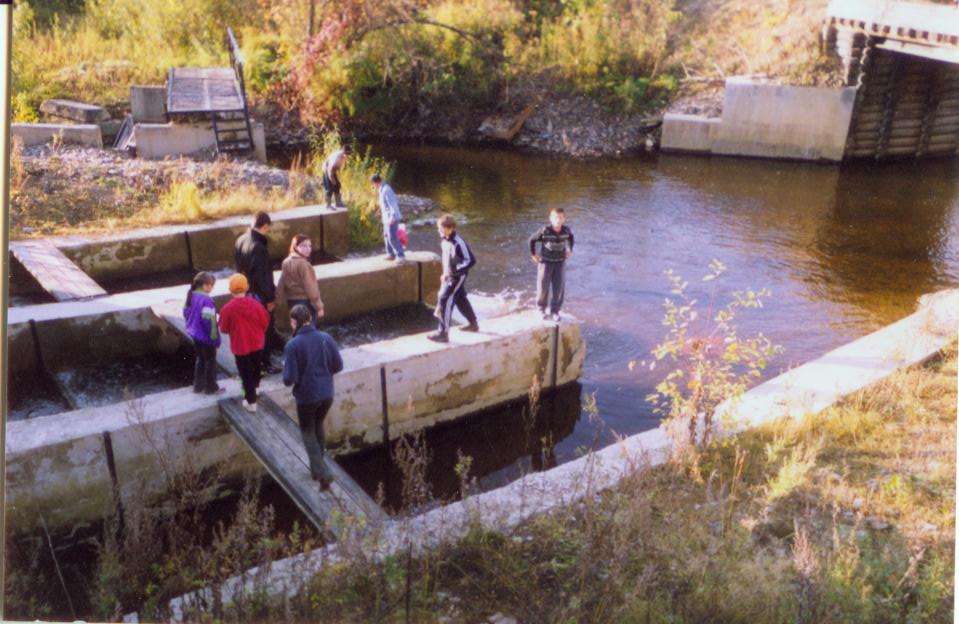 Кроссворд
10. Дикорастущая лиана со сладко-кислыми тёмно-синими ягодами. Культурные сорта этого растения на Дальнем Востоке (в Китае) стали разводить 5 тысяч лет назад.
Эндемики Хабаровского края
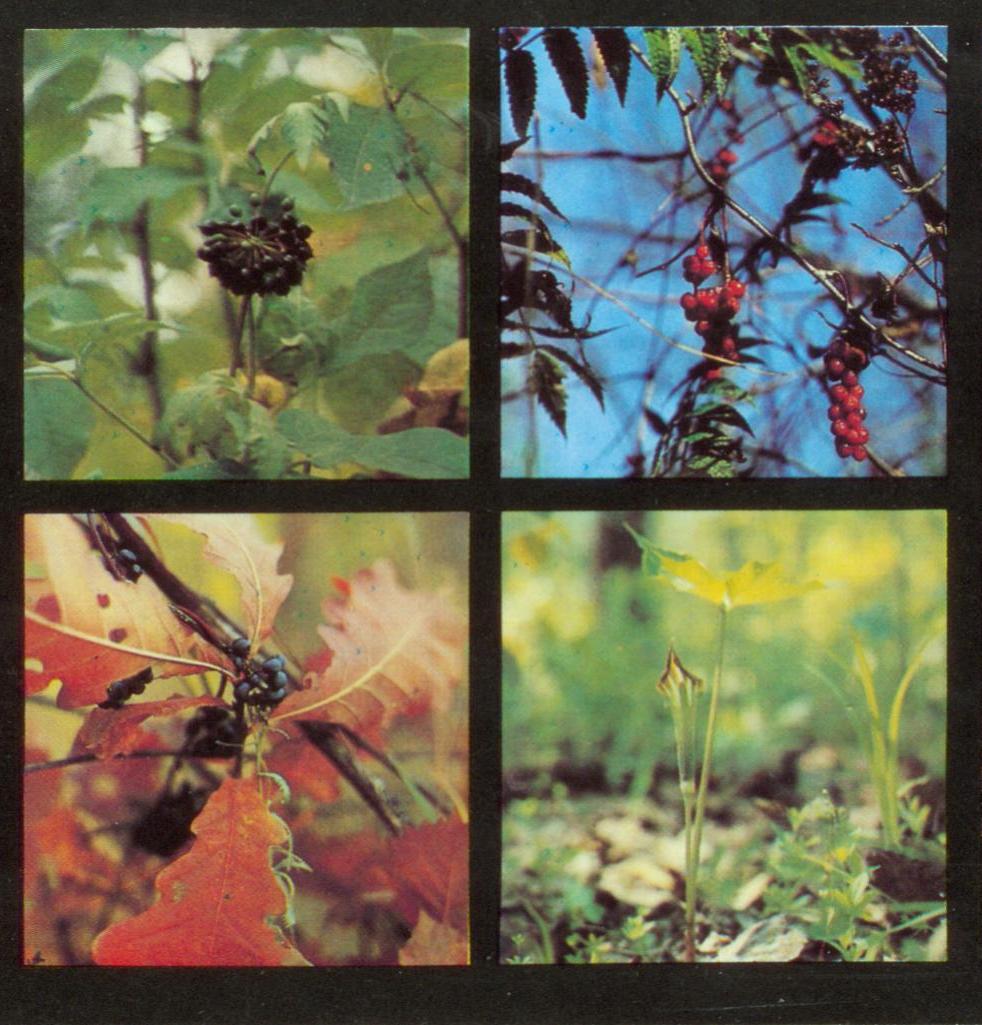 Горная тайга, где Амур собирает влагу, - пышное царство растительности. Собранные в шар чёрные плоды элеутерококка – «брата женьшеня», красно-оранжевые плоды целебного лимонника и синие – луносемянника, невиданный кувшинообразный цветок ариземы…